Neural Network Watermarking
.
2023/04/16 T15:00UTC
http://nnw.mpai.community
15-Apr-24
Distributed Intelligence
From a Centralized Intelligenceto a Distributed Intelligence
Gateway
Gateway
Gateway
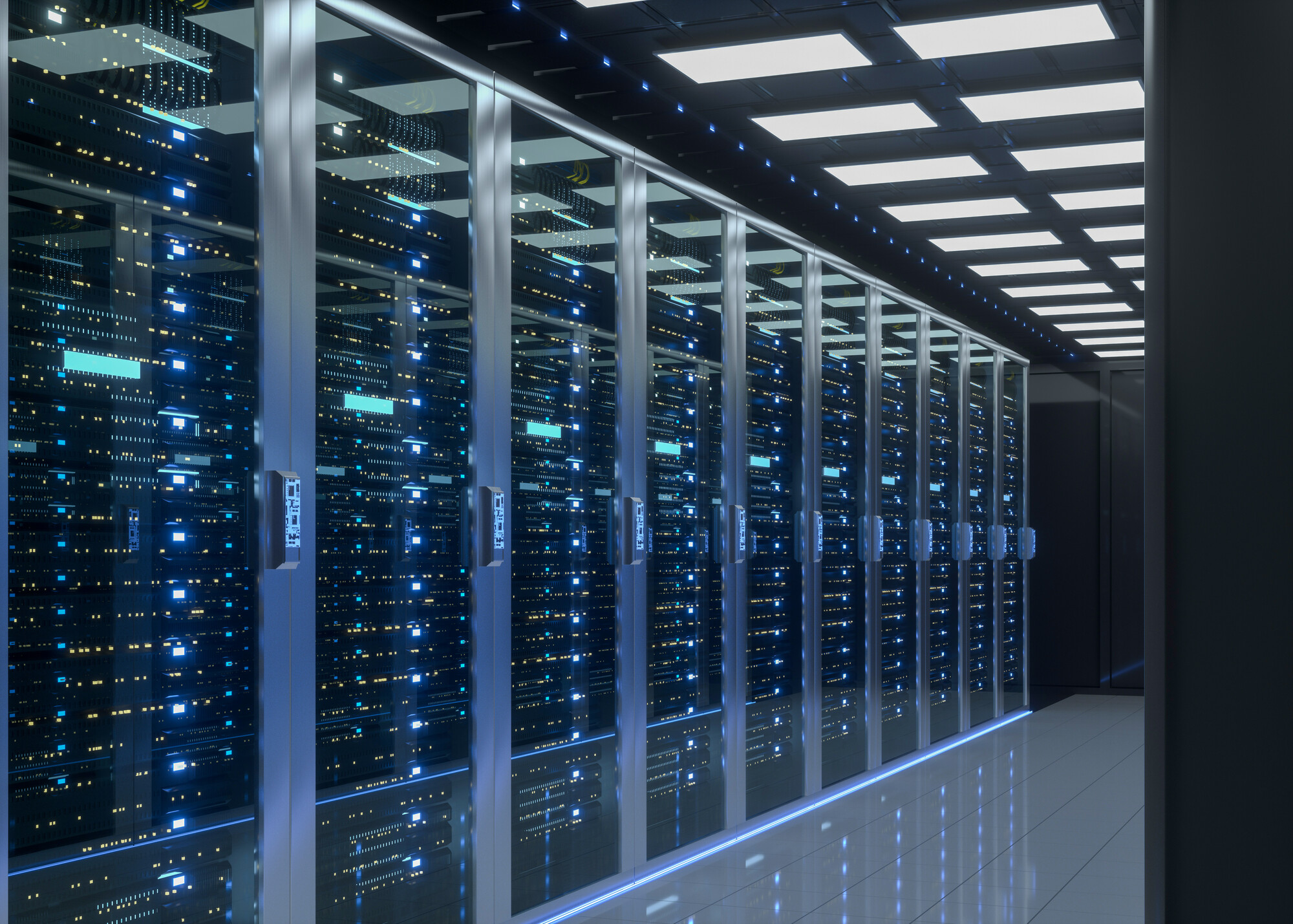 Sense&Act
Unit
Sense&Act
Unit
Sense&Act
Unit
Sense&Act
Unit
Centralized Intelligence
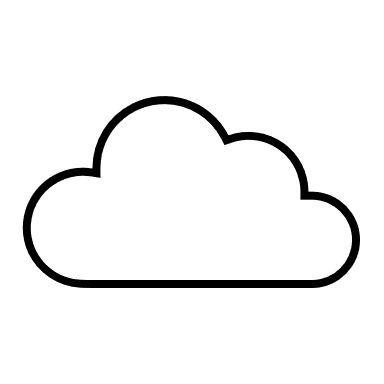 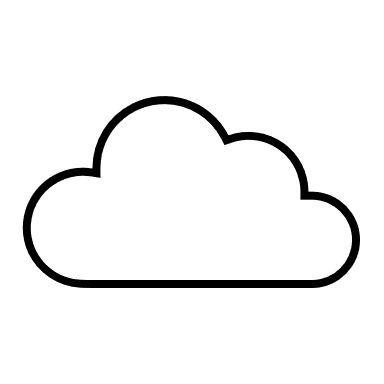 Application
Artificial Intelligence
Gateway
Gateway
Gateway
Scalability
Application
Artificial Intelligence
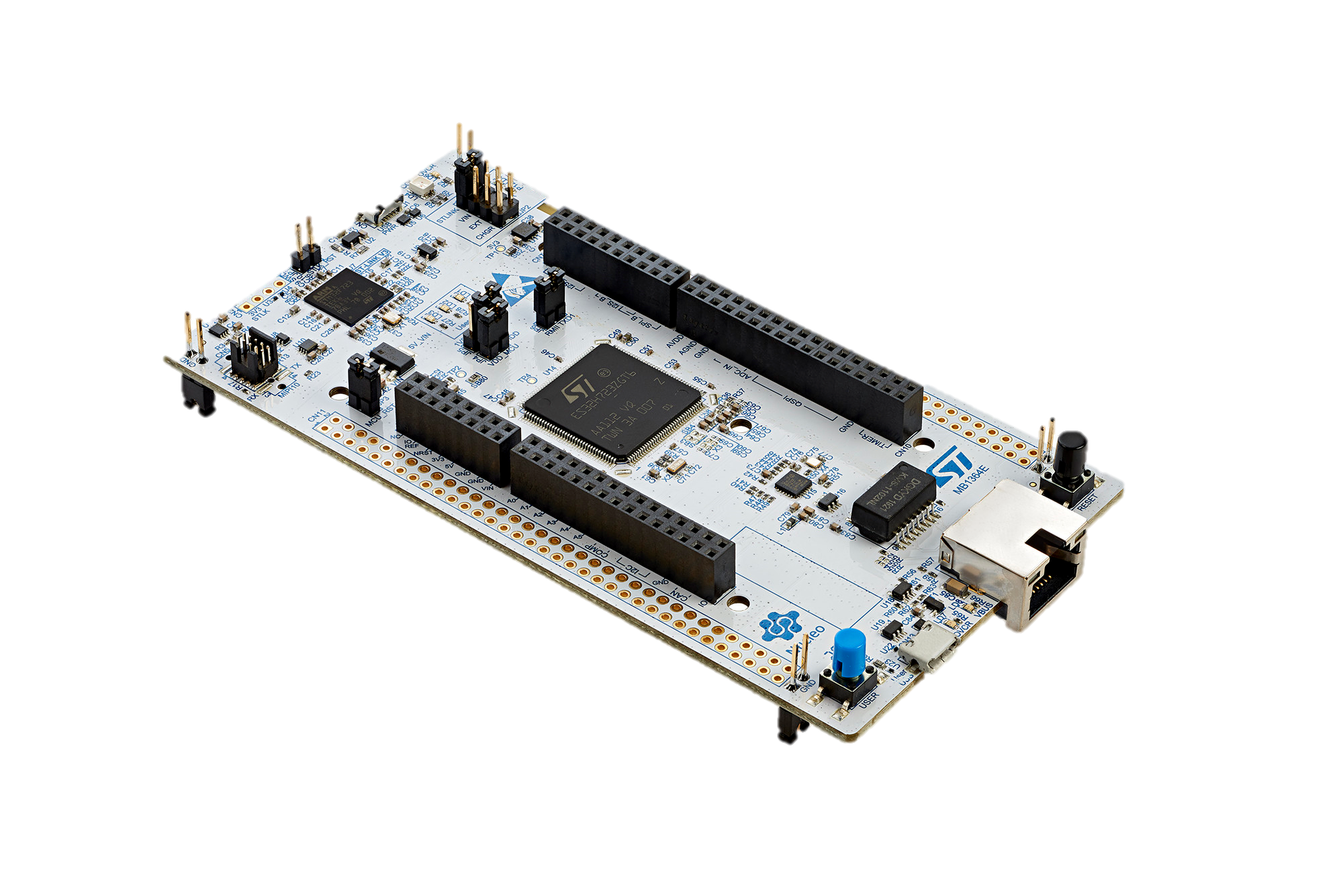 Sense&Act
Unit
Sense&Act
Unit
Sense&Act
Unit
Sense&Act
Unit
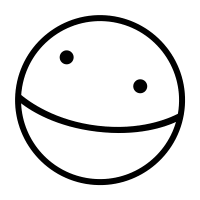 Energy
Units
Bandwidth
Scalability
Latency
Intrusions
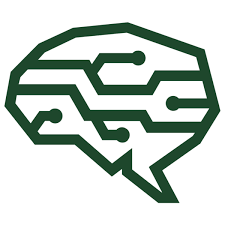 Units
Bandwidth
Energy
Intrusions
Responsiveness
2
2023/03/31
Privacy
Distributed Intelligence
From a Centralized Intelligenceto a Distributed Intelligence
Gateway
Gateway
Gateway
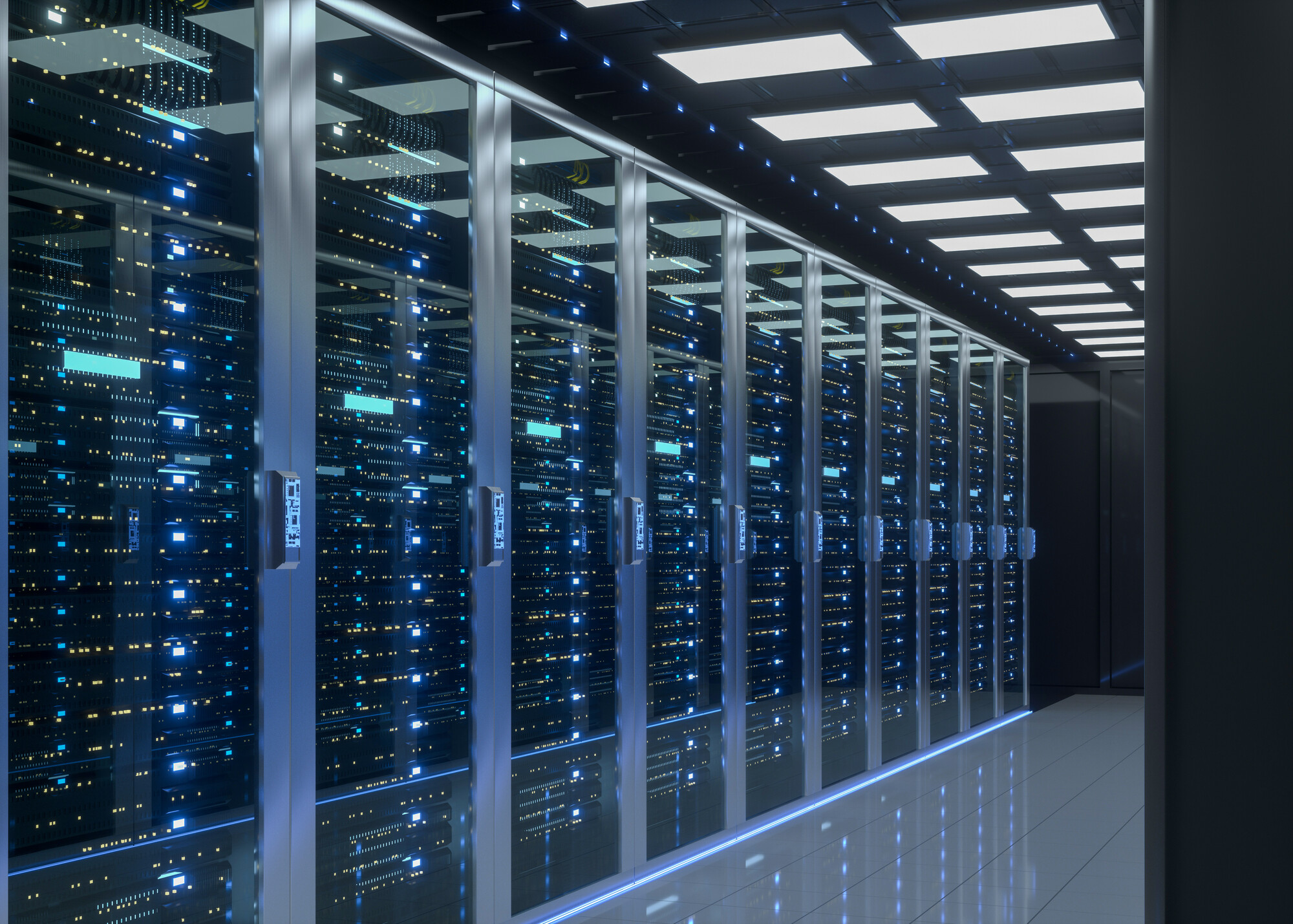 Sense&Act
Unit
Sense&Act
Unit
Sense&Act
Unit
Sense&Act
Unit
Centralized Intelligence
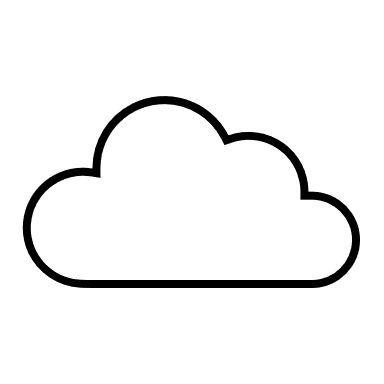 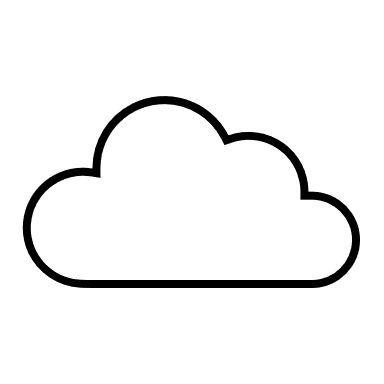 Application
Artificial Intelligence
Gateway
Gateway
Gateway
Scalability
Application
Artificial Intelligence
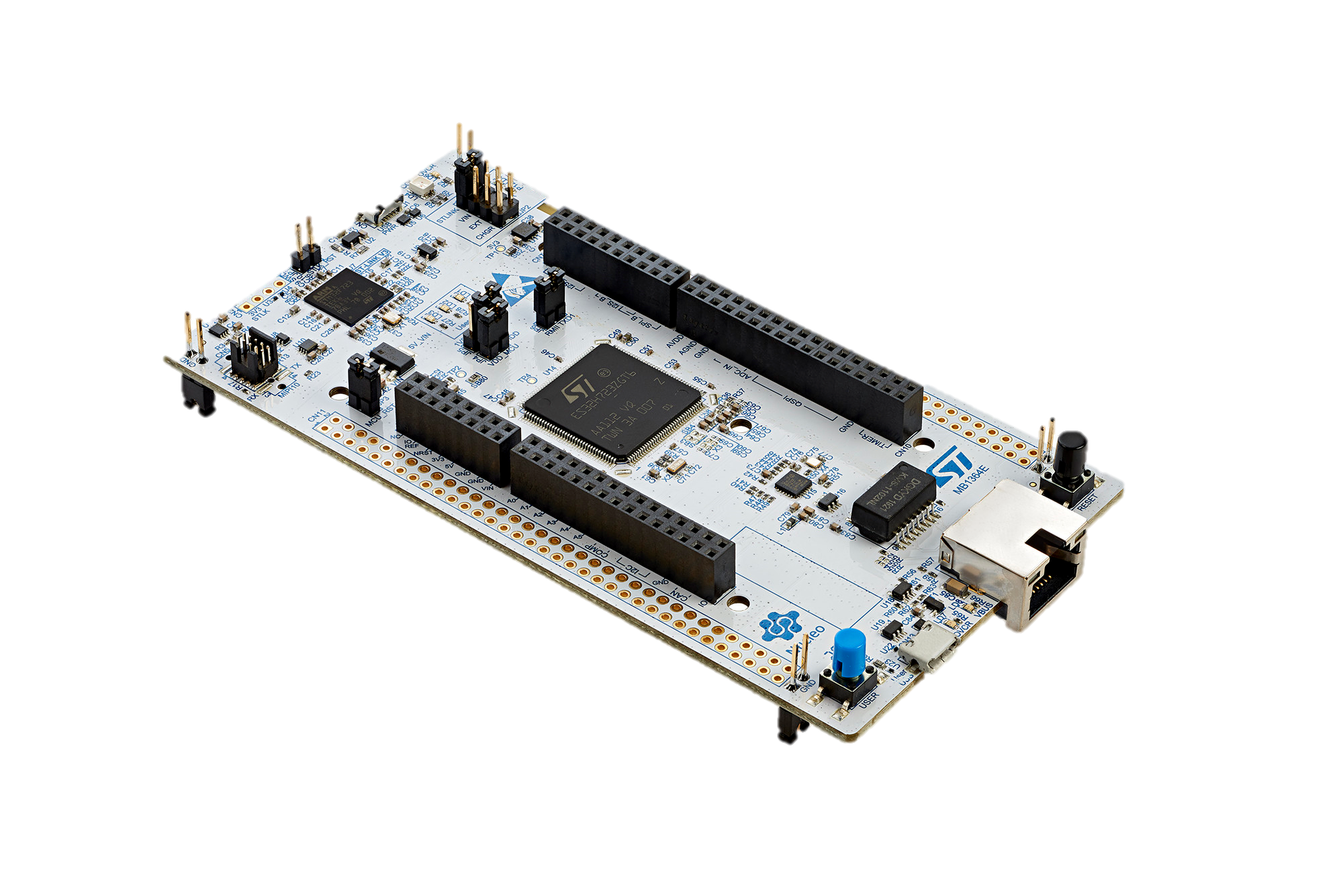 Sense&Act
Unit
Sense&Act
Unit
Sense&Act
Unit
Sense&Act
Unit
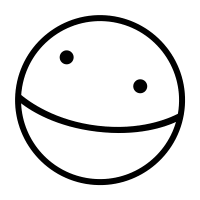 Energy
Units
Bandwidth
Scalability
Latency
Intrusions
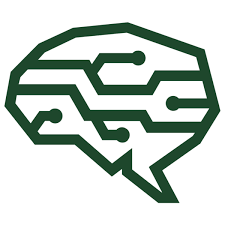 Units
Bandwidth
Energy
Intrusions
Responsiveness
3
2023/03/31
Privacy
TinyML definition and challenge
tinyML is broadly defined as the machine learning architectures, techniques, tools and approaches able to perform low-power device analytics for variety of data (visual, auditory, motion, etc.).
tinyML Foundation is a non-profit organization with the mission to accelerate the growth of a prosperous and integrated Global Community of people developing leading edge energy efficient machine learning computing.
tinyML Challenges:
Tiny resources
Ultra low-power
To achieve high accuracy
Live without floating point numbers
Automated deployments
Resources and effort put this challenge are huge
Intellectual Property shall be protected!
4
2023/03/31
Use case
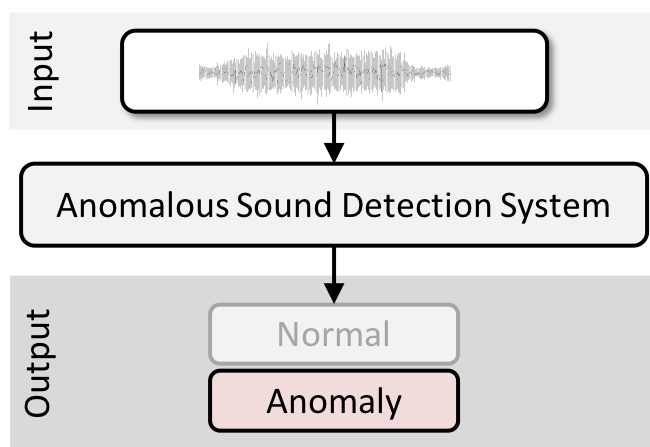 2
1
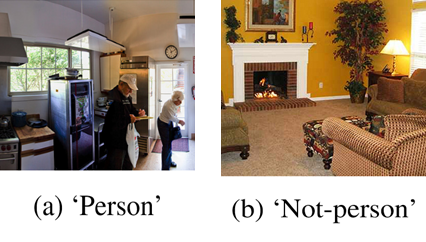 Use cases from MLCommon Performance Inference Tiny Benchmark:
Keyword Spotting
Visual Wake Words
Anomaly Detection
Image Classification

The MLCommon foundation’s aim is delivering open, useful measures of quality and performance to help guide responsible AI development.
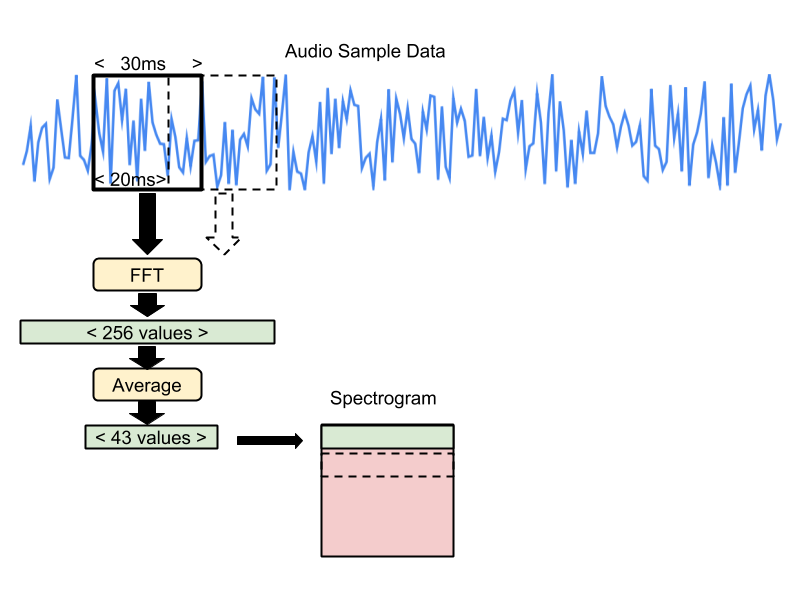 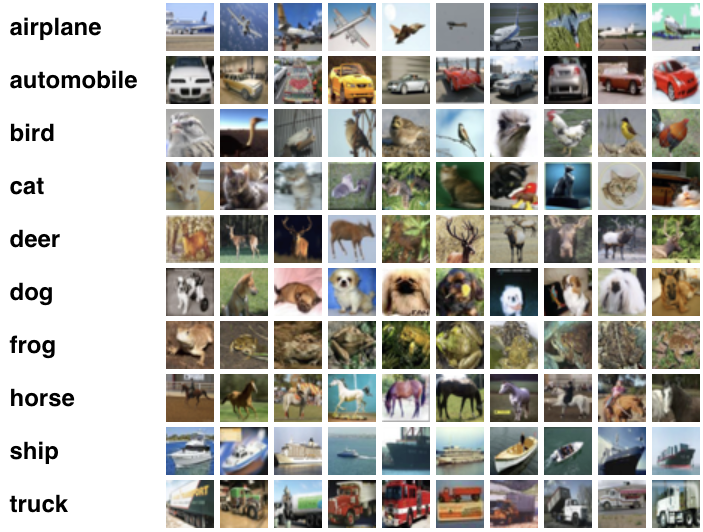 4
3
5
2023/03/31
Deployability and MPAI robustness evaluation of Watermarked NN Models on MCUs
Used data from CIFAR-10 and an incoherently labeled trigger dataset 
MLCommon Tiny NN model for image classification (ResNet-8)
Watermark embedded following a state of the art method 
Attack simulation following MPAI NNW standardized robustness evaluation procedures
Evaluation using AI frameworks and ST Edge AI Unified Core technology on MCUs
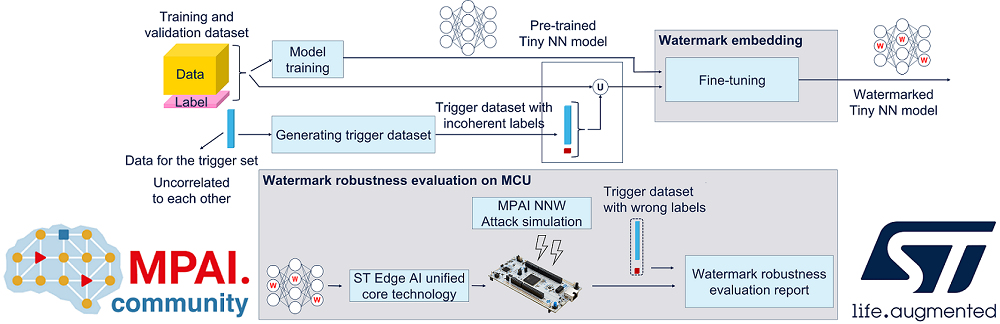 6
2023/03/31
MCU’s resources
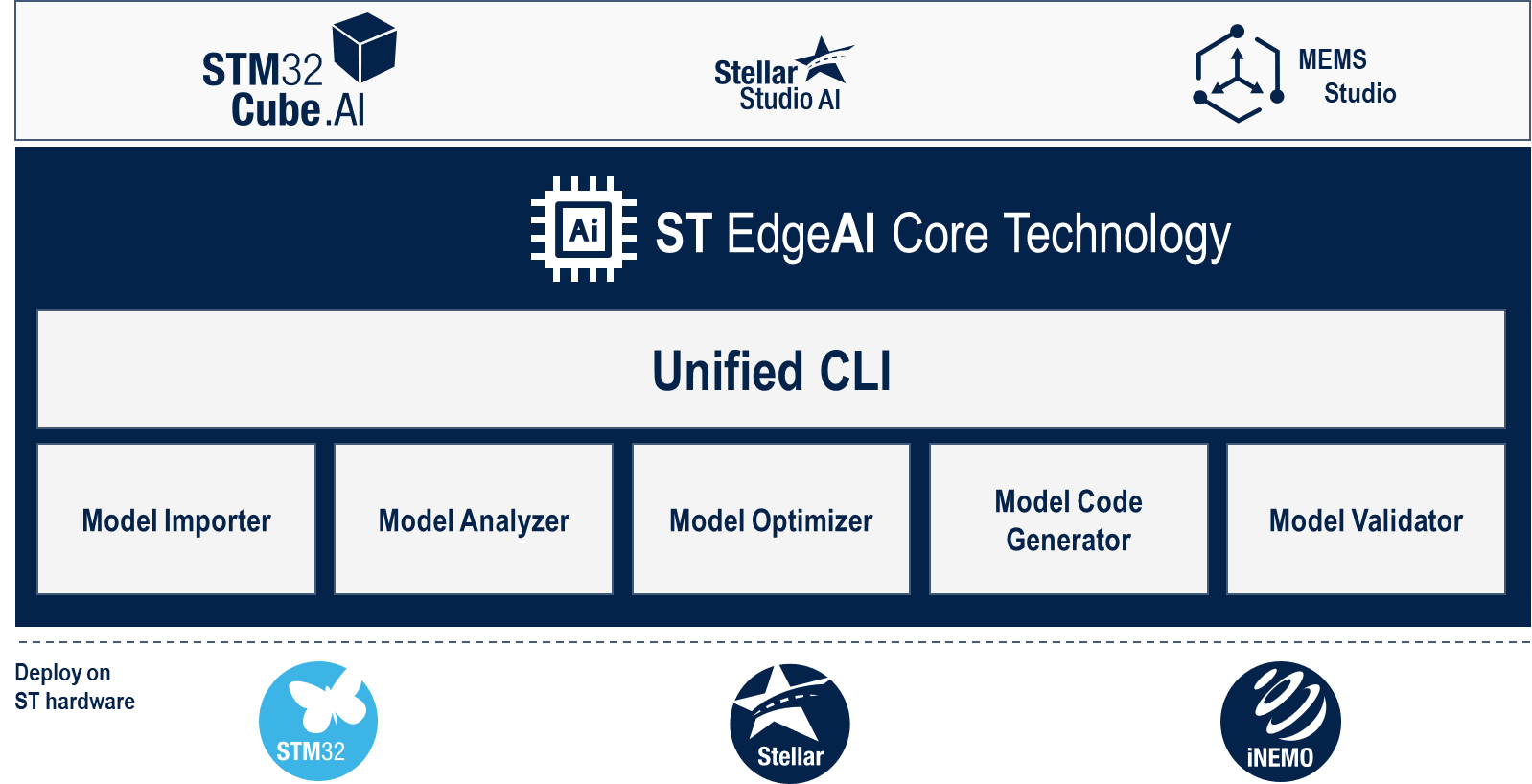 Order of magnitude changes from CPU/GPU to MCU
TB/GB -> MB/ kB size
GHz - > MHz clock frequency
XX  - > 1 or 2 Core
Tests done using ST MCU STM32H743ZI Nucleo board:
RAM 1MB 
ROM 2MB 
SINGLE CORE
Clock Frequency 480 MHz 
No extra resources needed to deploy the watermarked NN on the MCU with respect to the unwatermarked NN
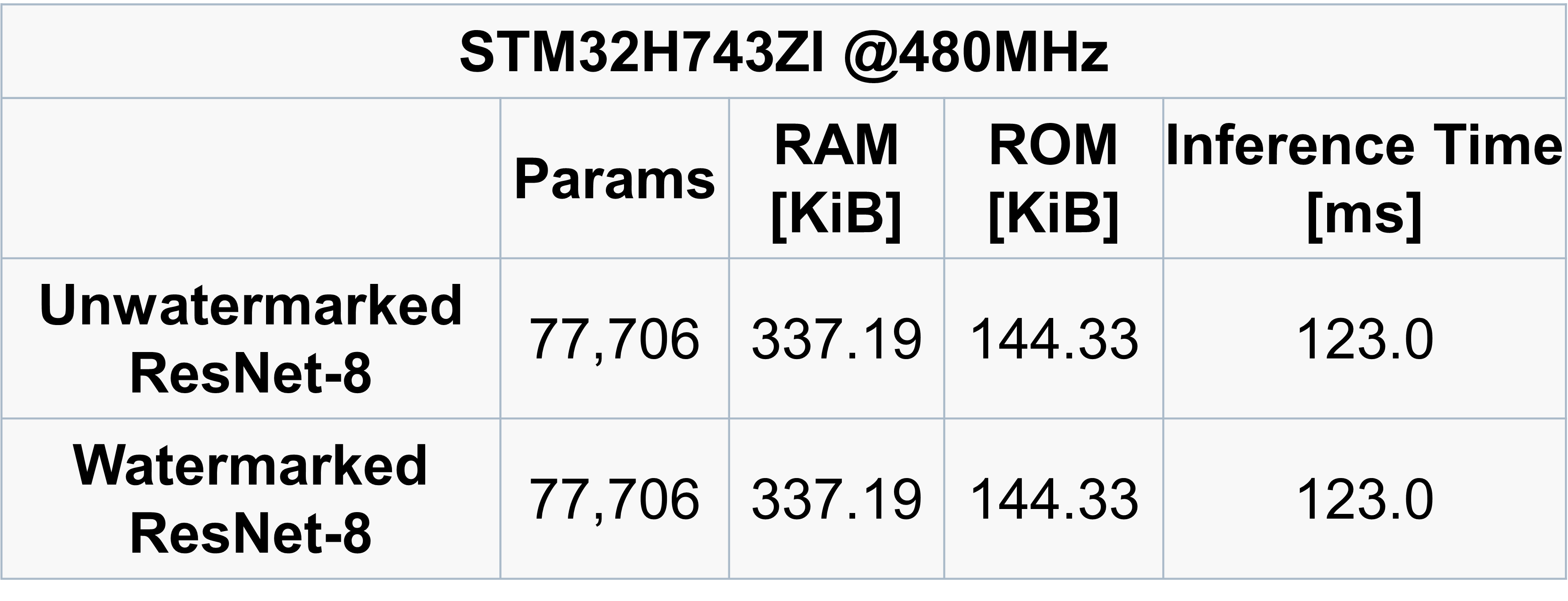 7
2023/03/31
NN Watermark detection on MCU
Robustness evaluation done combining:
NN Model:
Watermarked
Pre-trained
Watermarked + attack simulation following MPAI NNW standard
Data:
trigger dataset to evaluate watermark robustness (cells highlighted in green show W detected)
CIFAR 10
Using different AI frameworks on different devices
SAME RESULT!
8
2023/03/31
Live Demo
What is required to make this project replicable in one Python Notebook (available soon)
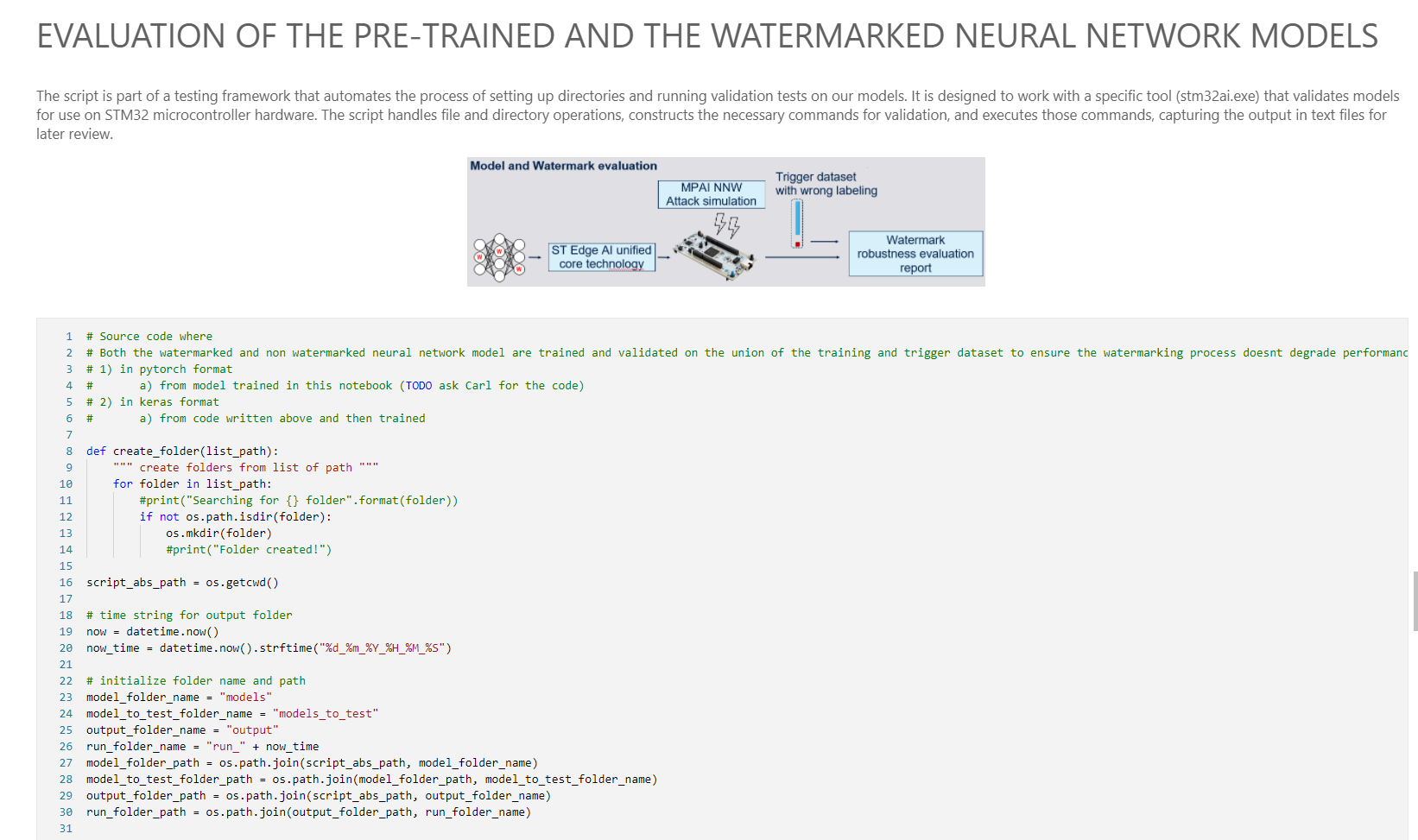 Explanation and description
Source code
9
2023/03/31
Conclusion
What we did:
Successfully watermarked Tiny NN model
What we demonstrated:
Watermarked NN deployment on the MCU does not need extra resources with respect to the unwatermarked NN
Ownership can be proved: the watermark was detected in the model with and without MPAI attack simulations until the test set accuracy dropped therefore
How you can replicate:
What is required to make this project replicable in one Python Notebook
 THANKS FOR YOUR ATTENTION
10
2023/03/31